Cells
DI Biology
Mrs. Naples
Discovery of the Cell
Discovery of the cell
Robert Hooke 1665
First to use a compound microscope to look at “cells”
A compound microscope has 2 lenses(objective and eyepiece)
Looked at a thin slice of cork which seemed to have many little rooms
Discovery of the Cell
Cork under a microscope
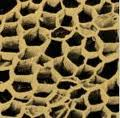 Discovery of the Cell
Anton van Leeuwenhoek 1674
used a simple microscope to look at pond                   	water (one lens)
He saw tiny living things that he called animalcules
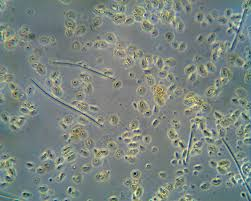 The Cell Theory
What is a cell?
The basic unit of life
Schleiden and Schwaan
Two scientists who stated the cell theory
All living things are made of cells
Cells are the basic unit of structure and function
All cells are produced by existing cells
Viewing Cells Up Close
TEM
Transmission Electron Microscope
Uses a beam of electrons to view the insides of cells and proteins
Can only penetrate thinly sliced specimens
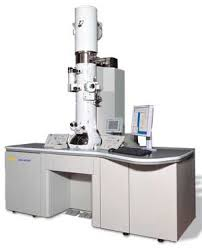 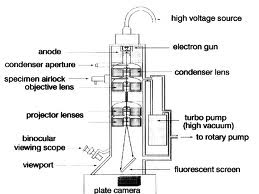 Viewing Cells Up Close
SEM
Scanning Electron Microscope
Produces 3-D images of the outside structure of cells
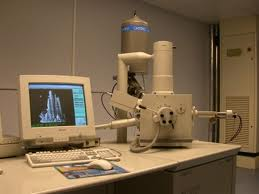 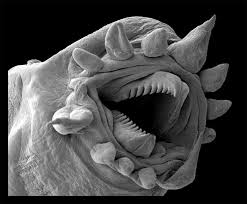 Prokaryotes and Eukaryotes
Prokaryotic cells
Cells that do not contain a nucleus
DNA is free to float inside of the cell
Bacteria are an example of prokaryotes
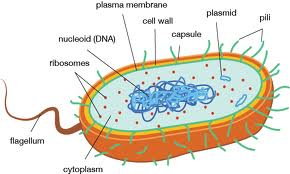 Prokaryotic and Eukaryotic Cells
Eukaryotic cells
Larger and more complex
Have a nucleus that contains DNA
Have many “specialized” internal structures contained within a membrane
May live as single cells or make up multicellular organisms
Eukaryotic Cells
Eukaryotic Cell
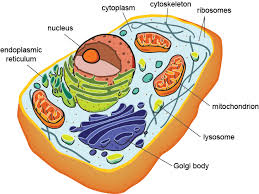 Eukaryotic Cell Structure
Types of Eukaryotes
Plant and animal cells
Organelles
Membrane bound structures that act like individual organs
Each organelle carries out a specific function
Cytoplasm
Area between the nucleus and cell membrane
Contains a fluid/jelly-like substance which allows easy movement of wastes and raw materials in and out of the cell.
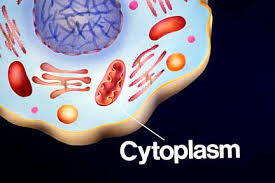 Nucleus
Contains the DNA within a cell
Surrounded by the nuclear envelope
Membrane that protects the inside contents and also allows for the passage of materials in and out of the nucleus such as RNA.
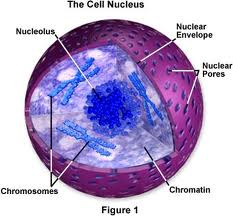 Nucleus
Nucleolus
Center region of the nucleus where DNA is located and the production of the ribosomes begins
Chromatin
Form DNA is in when a cell is not dividing 
DNA wrapped around DNA
Looks like thin tangled/bound shoelaces or spaghetti
Nucleus
Chromosomes
Form DNA is in when a cell is dividing.
Looks like single thick shoe laces.
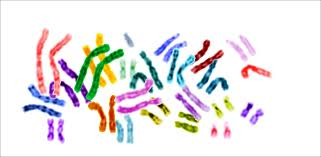 Nucleus
Nucleus
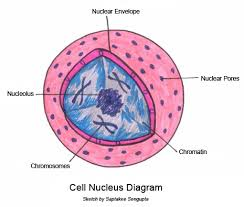 Ribosomes
Small grain-like particles of RNA inside the cytoplasm
Located throughout the cell
Produce proteins from information within DNA
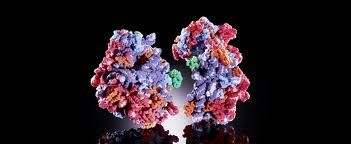 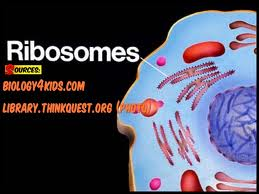 Endoplasmic Reticulum
System of passageways that transports proteins and other materials throughout the cell
Two types of ER
Rough ER 
covered with ribosomes which produce proteins
Smooth ER 
Mainly responsible for transportation of proteins and finishing the production of proteins
Endoplasmic Reticulum
Endoplasmic Reticulum
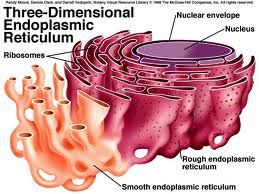 Golgi Body (Golgi Apparatus)
Proteins from the ER are transported here
Modifies or packages proteins and other materials before they are secreted outside of the cell.
Puts on the “finishing touches”
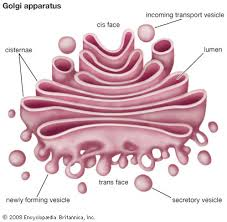 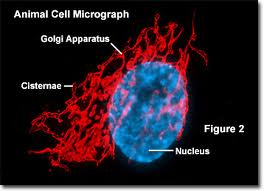